اَلسَلامُ عَلَيْكُم وَرَحْمَةُ اَللهِ وَبَرَكاتُهُ‎
اللہ آپکو صحت دے
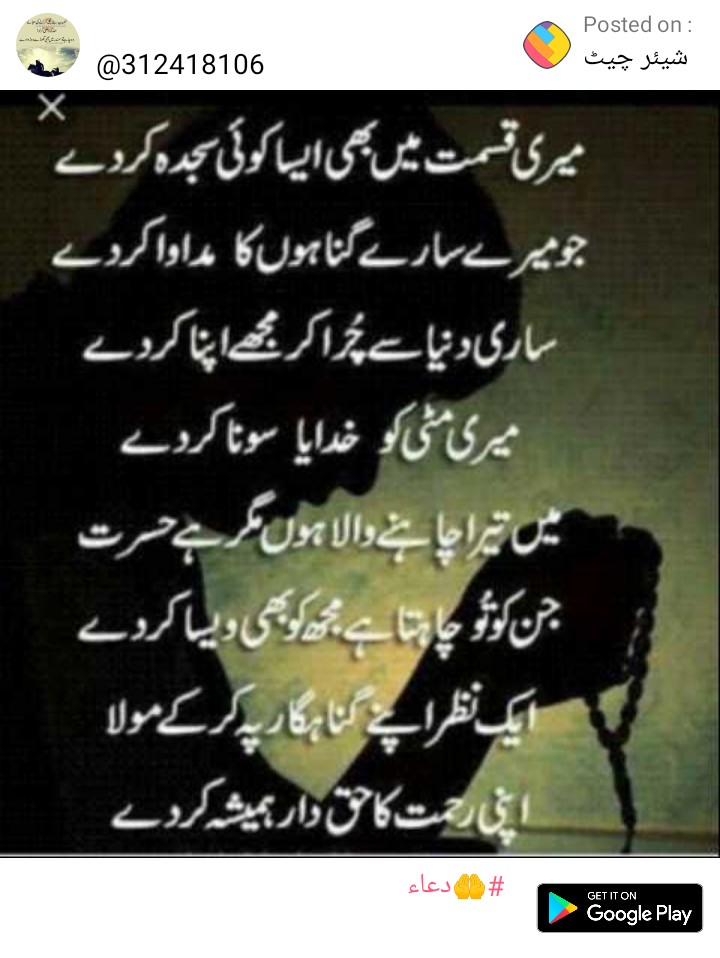 ﷽
سبحان الله ماشاءاللہ
اَلسَلامُ عَلَيْكُم وَرَحْمَةُ اَللهِ وَبَرَكاتُهُ‎
ماشاءاللہ
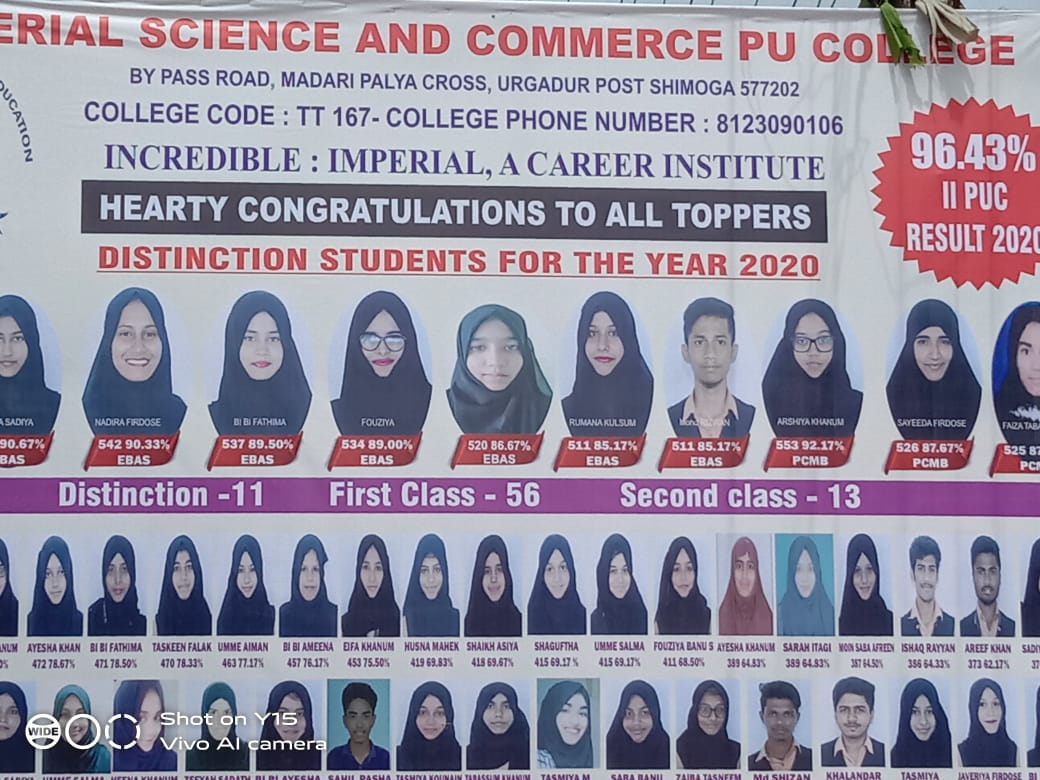 اَلسَلامُ عَلَيْكُم وَرَحْمَةُ اَللهِ وَبَرَكاتُهُ‎
سبحان الله